Первые результаты селективного скрининга новорожденных методом полноэкзомного секвенирования (ПЭС) в Республике Татарстан
В 2024 году в Республике Татарстан запущен пилотный проект селективного скрининга новорожденных методом полноэкзомного секвенирования (ПЭС). Проект направлен на раннюю диагностику генетических заболеваний у детей из группы риска.
1,2,3Чигвинцева П.Е., 1,2,3Исмагилов А.О., 1,2,3Хохлачев М.В., 1,2,3Вафина З.И., 2Каюмов А.Р., 3Трофимов Д.Ю., 3Докшукина А.А.,
1 ГАУЗ «Республиканская Клиническая Больница МЗ РТ»
2 ФГАОУ ВО «Казанский (Приволжский) Федеральный Университет»
3 ФГБУ «НМИЦ АГП им. В.И. Кулакова»
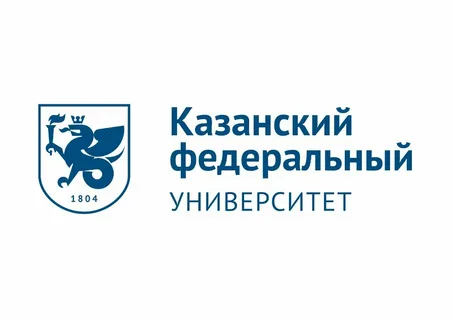 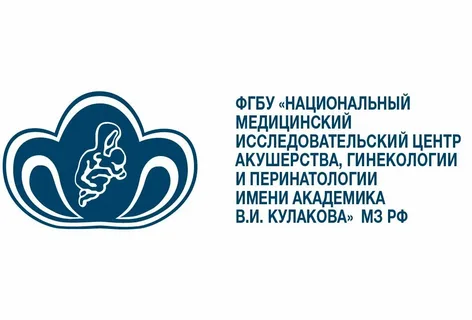 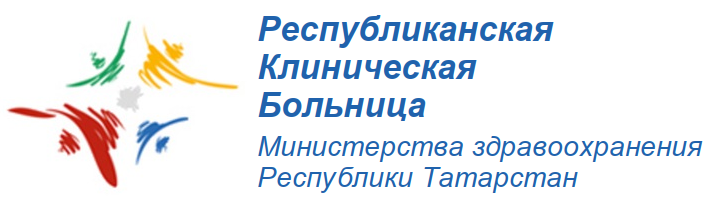 Актуальность
В эпоху геномных технологий полноэкзомное секвенирование (ПЭС) всё чаще используют для реализации программ скрининга новорожденных, что позволяет выявлять генетические заболевания на ранних стадиях1,2. По сравнению с традиционными методами скрининга ПЭС позволяет исключить ложноположительные результаты и выявить генетические варианты, являющиеся причиной заболевания3.
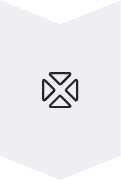 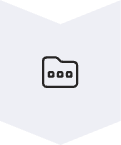 Источник финансирования
Работа выполнена в рамках ГЗ № 121092400060-5.
1 Boemer F., Hovhannesyan K., Piazzon F. et al. Population-based, first-tier genomic newborn screening in the maternity ward. Nat Med (2025). 
2 Stark Z., Scott R.H. Genomic newborn screening for rare diseases. Nat Rev Genet 24, 755–766 (2023). 
3 Шубина Е.С., Павлова Н.С., Донников А.Е., Померанцева Е.А., Трофимов Д.Ю. Использование экзомного секвенирования для проведения неонатального скрининга: возможности и ограничения // Неонатология: новости, мнения, обучение. 2022. Т. 10, № 4. С. 40-46.
Цель и методология исследования
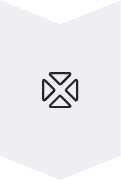 Цель проекта
Отработка всех этапов селективного неонатального скрининга методом полноэкзомного секвенирования.
Основные задачи
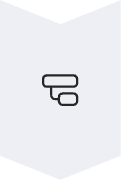 формирование группы риска новорожденных, 
уточнение критериев для отбора группы риска, 
осуществление ранней диагностики генетических заболеваний, 
определение частоты встречаемости и спектра наследственной патологии у новорожденных.
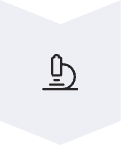 Метод исследования
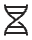 Полноэкзомное секвенирование образцов венозной крови новорожденных.
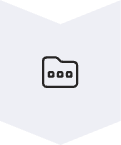 Условия отбора
Наличие двух или более критериев4, информированное согласие родителей на участие в исследовании.
4 Померанцева Е.А., Докшукина А.А., Дегтярева А.В., Масленников Д.Н., Трофимов Д.Ю., Дегтярев Д.Н. Критерии оценки фенотипа новорожденного для формирования группы повышенного риска генетических заболеваний // Неонатология: Новости. Мнения. Обучение. 2022. Т. 10, № 4. С. 47–53.
Результаты исследования
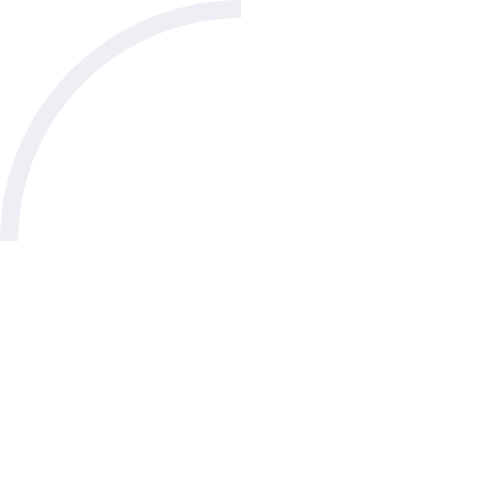 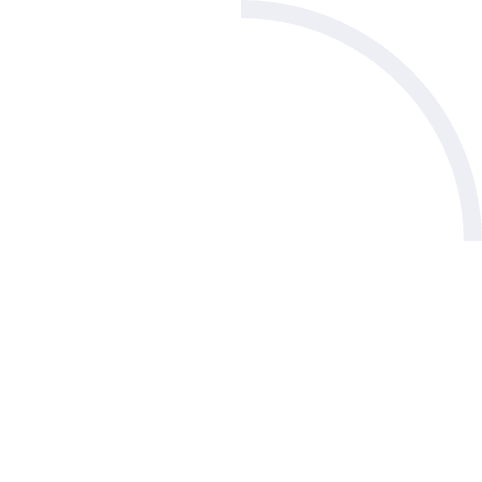 Хромосомные нарушения
Без генетических вариантов
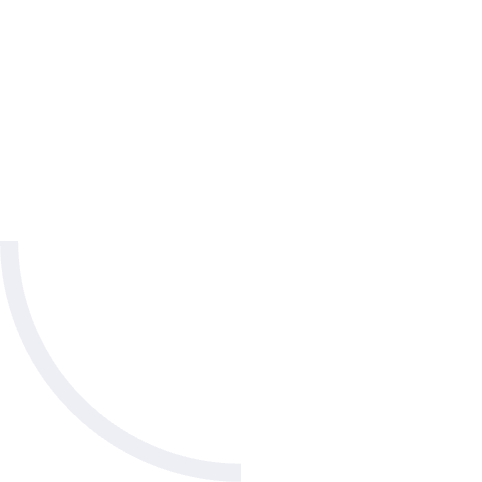 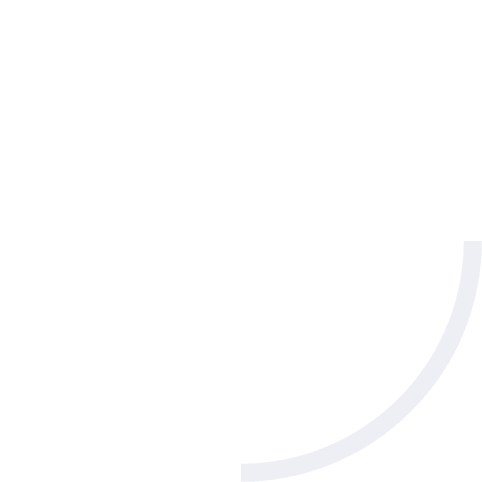 Для селективного скрининга отобрано:
376 новорожденных
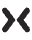 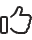 3,5% (13 новорожденных)
70,5% (265 новорожденных)
Варианты неясного значения (VUS)
Патогенные варианты
Группа риска 
1,06%
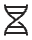 13% (49 новорожденных)
13% (49 новорожденных)
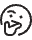 Анализ выявленных генетических изменений
Клиническая значимость
Структура генетических изменений
Пренатальный анамнез
29,5%
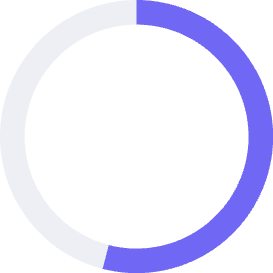 Распределение выявленных вариантов:
1
с генетическими изменениями
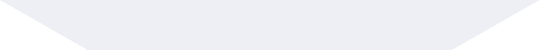 54%
111 новорожденных
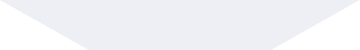 2
11,7%
3
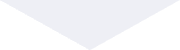 хромосомные нарушения
13 новорожденных
44,1% - патогенные варианты
1
88,3%
54% наблюдались пренатально с врожденными пороками развития среди
новорожденных с выявленными генетическими вариантами
44,1% - варианты неясного значения (VUS)
2
варианты в одном или более генах
11,7% - случайные находки
98 новорожденных
3
Заключение и перспективы
Улучшение консультирования
Высокая эффективность
Перспективы 
развития
Повысилась эффективность медико-генетического консультирования семей.
Появилась возможность ранней диагностики.
Сегрегационный анализ в семьях помог выявить происхождение выявленных генетических изменений.
Проект показал высокую результативность в выявлении редких генетических заболеваний у новорожденных.
Практически у каждого третьего новорожденного из группы риска выявлены генетические изменения.
Целесообразно расширение программы на пренатальный период для более ранней диагностики, поскольку каждый второй новорожденный из группы риска наблюдался пренатально.